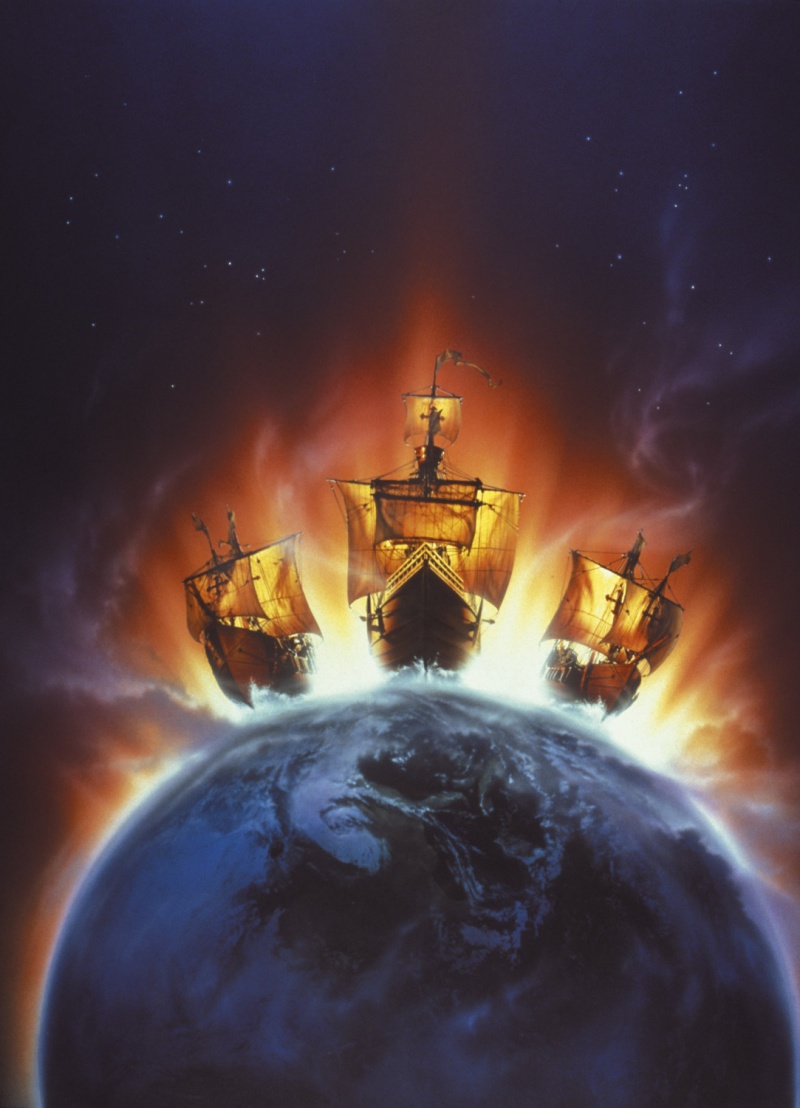 Великие географические открытия
Период в истории человечества, начавшийся в XV веке и
 продолжавшийся до XVII века, 
в ходе которого европейцы открывали новые земли
 и морские маршруты в Африку, Америку, Азию и Океанию 
в поисках новых торговых партнеров и источников товаров,
 пользовавшихся большим спросом в Европе. 
Историки обычно соотносят 
«Великие географические открытия» 
с первопроходческими дальними морскими путешествиями 
португальских и испанских путешественников 
в поисках альтернативных торговых путей в «Индии» 
за золотом, серебром и пряностями.
Великие мореплаватели
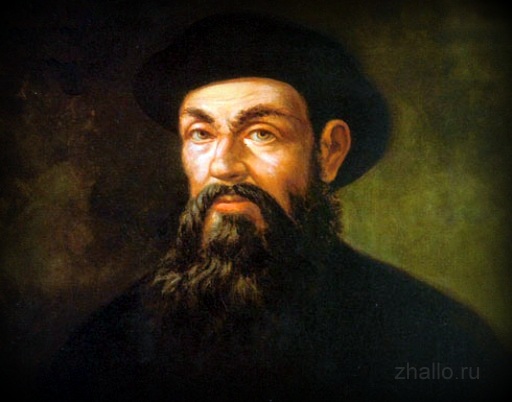 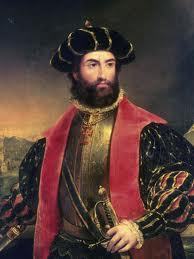 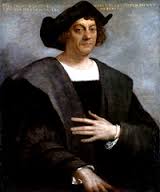 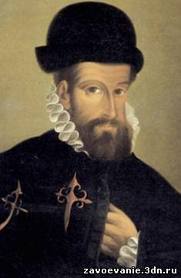 Фернан Магеллан
Христофор Колумб
Васко да Гама
Франсиско Писарро
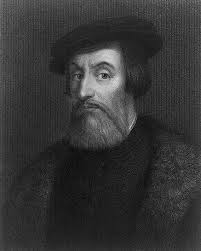 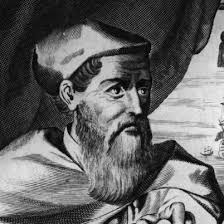 Америго Веспуччи
Фернандо Кортес
Завоевание Америки
В 1492 году из испанского порта Палос вышли в плавание три каравеллы Колумба, целью которого  было открытие западного пути в Индию. 
12  октября, считается днем открытия Америки, после 69 дней плавания каравеллы Колумба достигли Сан-Сальвадора-острова у побережья Америки.
Колумб совершил еще три путешествия к берегам Америки (1493-1502 гг.), но был убежден, что достиг восточного побережья Азии.
Вывод, что открыт новый континент, еще незнакомый европейцам, был сделан географом Америго Веспуччи (1454-1512), именем которого и назван Новый Свет.
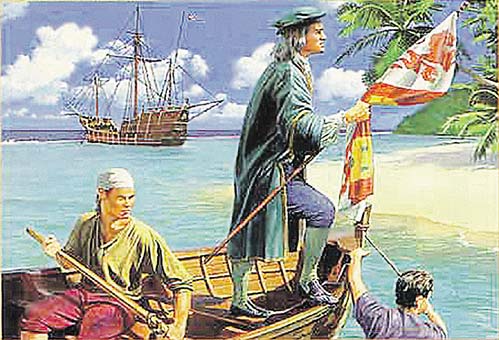 Легенды жителей побережья Америки о землях, богатых сокровищами,  будоражили воображение любителей приключений-конкистадоров
Испанцы, приплывшие в Америку в XVI веке, были поражены богатством городов ацтеков, их красотой и великолепием. Эрнан Кортес со своими солдатами и союзниками-индейцами вошёл в город 8 ноября 1519 года, но 1 июля 1520 года был вынужден бежать. Испанцы снова атаковали город 4 июня 1521 года. Теночтитлан пал спустя 70 дней после начала осады, 13 августа. Император ацтеков Монтесума II был убит, город — разрушен. Было убито 200 000 его жителей. Завоеватель города ацтеков Эрнан Кортес объявил его владением короля Испании. С Теночтитланом пала и империя ацтеков (прекратила своё существование в 1520—1522 годах).
Период завоевания Центральной и Южной Америки испанцами  и португальцами в  конце  XV – XVI вв.
Походы завоевателей сопровождались истреблением и порабощением   племён  и народов , опустошением и разграблением целых областей, насилием и массовыми пытками. Награбленное золото, рабы , земли делились между конкистадорами.
Конкистадоры - участники завоевательных походов
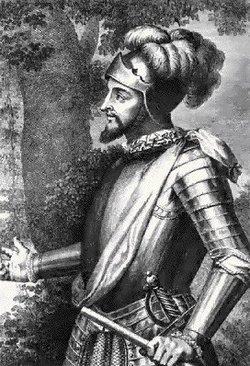 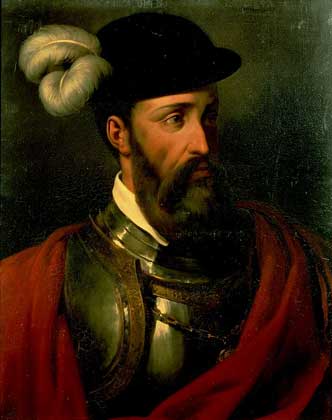 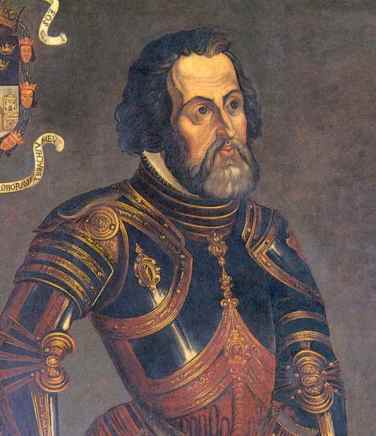 Нуньес де Бальбоа
Франсиско Писарро
Эрнан Кортес
Последствия географических открытий
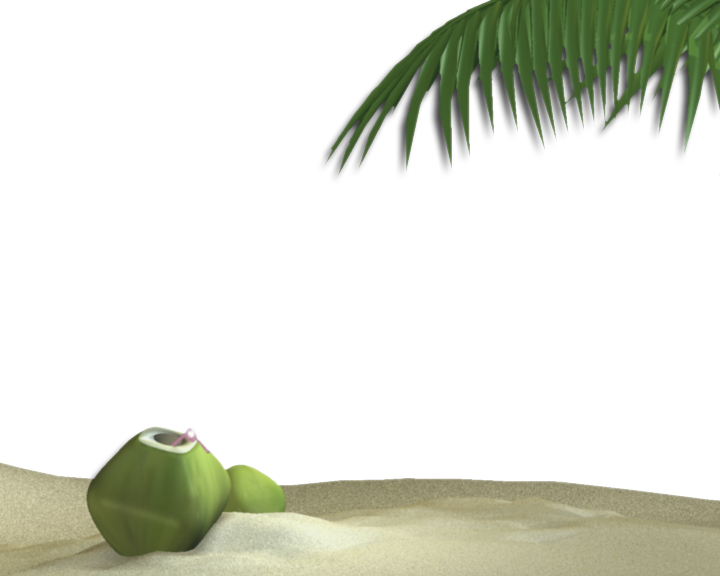 положительные
1. Разрушение старых последствий о мире
2. Получены новые данные о Земле – она по форме шар
3. Новые представления о землях, континентах, народах
4. Получили развитие науки: география, астрономия,  история
5. Складывается единый мировой рынок
6. Главные морские пути сместились из морей в океаны
7. Появились новые порты: Лиссабон, Лондон, Амстердам
8. Новые продукты питания
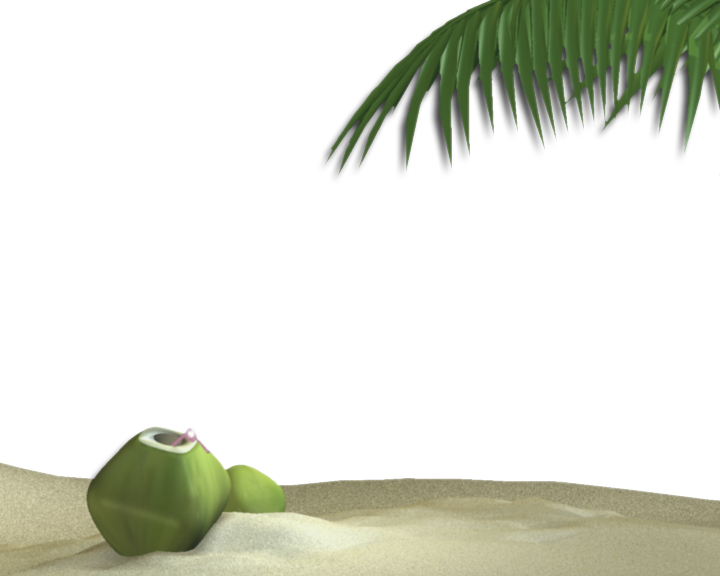 Последствия географических открытий
отрицательные
1. Гибель древней культуры   Нового Света
2. Создание новых колоний
3. Революция цен
4. Большие жертвы, гибель путешественников, мирного населения